МДОУ «Детский сад  п. Пробуждение»                       Энгельсского района Саратовской области
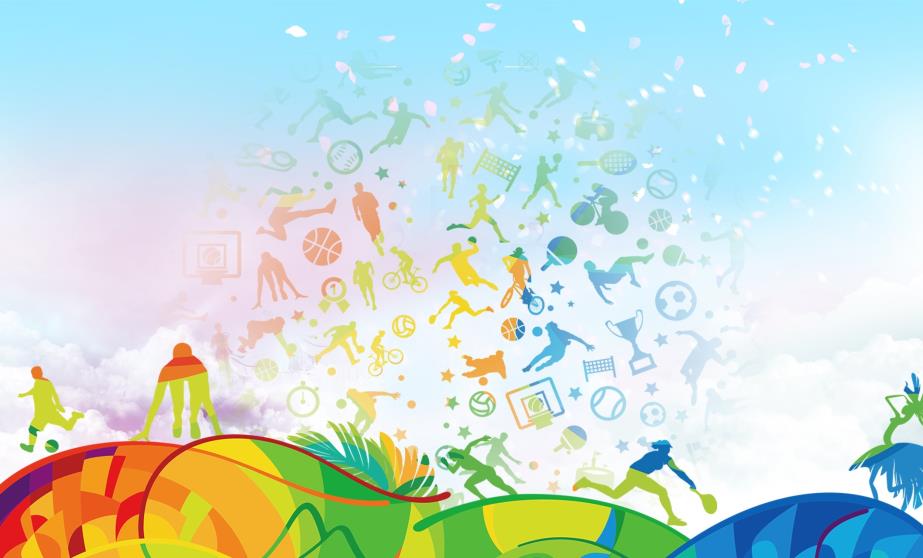 Мы играем в городки!
Инструктор по физической культуре  Е.А. Тычкова.
 Учитель-логопед Н.Е. Смурыгина
Воспитатели подготовительной группы №6:
                                     Л.П. Данилова
                                       А.У. Ермакова
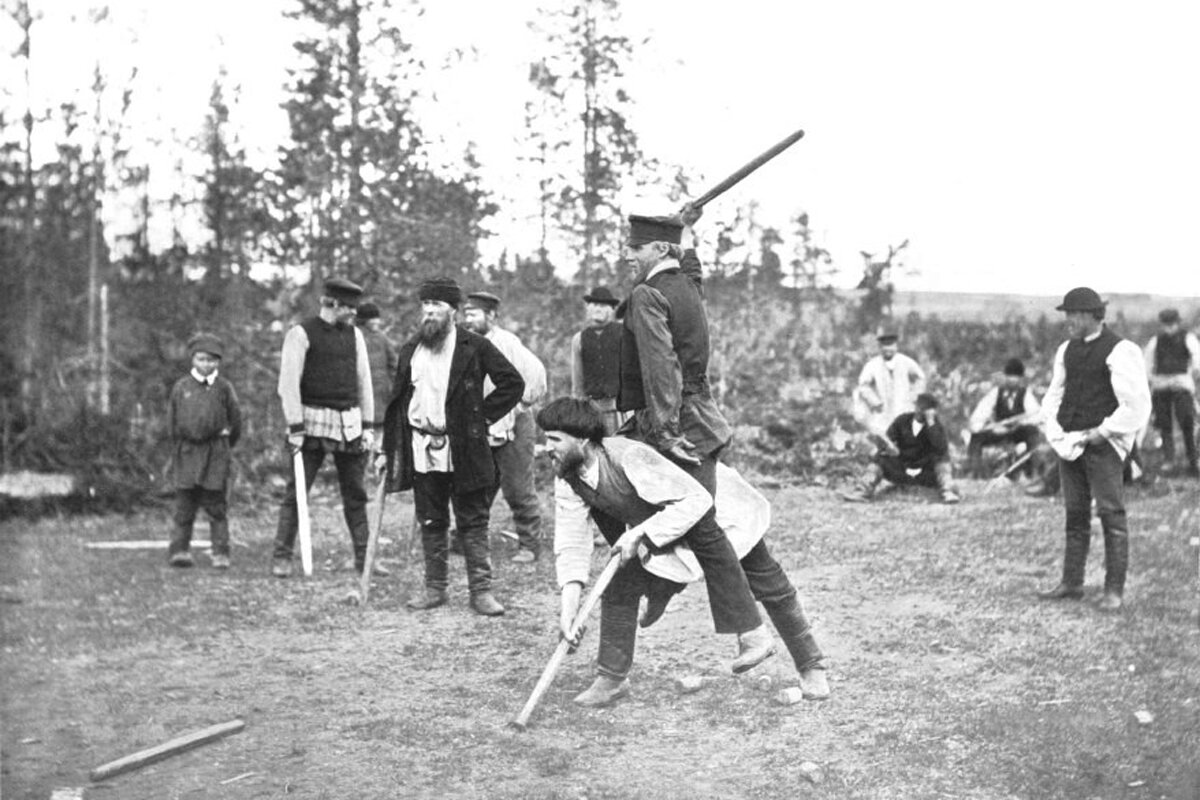 Городки - старинная русская игра. 
Упоминание об этой игре,  можно найти и в сказках, и в старинных легендах, и в документах, относящихся к истории Древней Руси. 
Городки вошли в нашу историю, как часть национальной культуры.
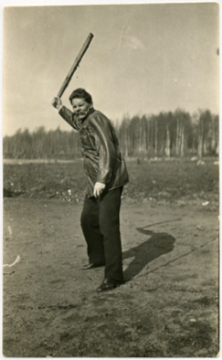 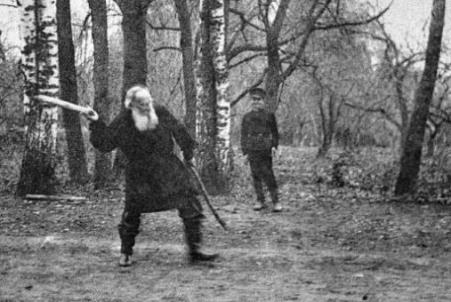 Игра в городки была излюбленным физическим упражнением для многих выдающихся деятелей отечественной науки, культуры, писателей.
В нее играли академик И.П. Павлов, певец Ф.И. Шаляпин, музыкальный критик и композитор В.В. Стасов, художник И.Е. Репин, писатели Л.Н. Толстой и А.М. Горький.
Интересно, что в 1928 году игра в городки была включена в программу первой Всесоюзной Олимпиады. В 1993 году была организована Международная Федерация Городошного Спорта (МФГС).
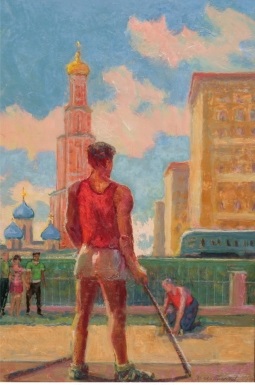 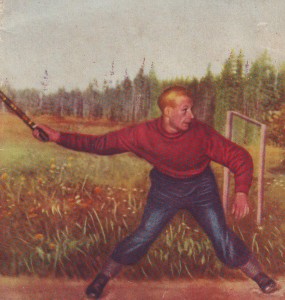 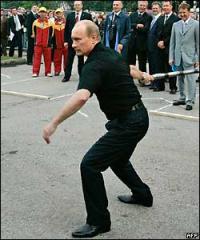 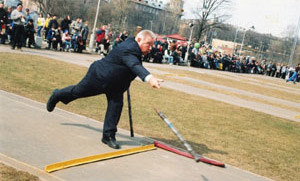 Эта старинная русская игра привлекает своей удалью, остротой борьбы и современных политиков и публичных людей.
Похожие игры существуют и в других странах мира
Шведские городки – Кубб – по легенде считались игрой викингов.
В Финляндии эта игра носит название – Куукка.
Эстонские городки – Коллои
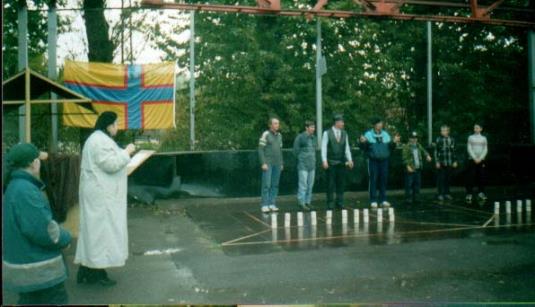 Во всех играх в том или ином виде используются городки, рюхи и биты. 
 А в Польше, вместо биты используют – сапог.
Инвентарь для городков
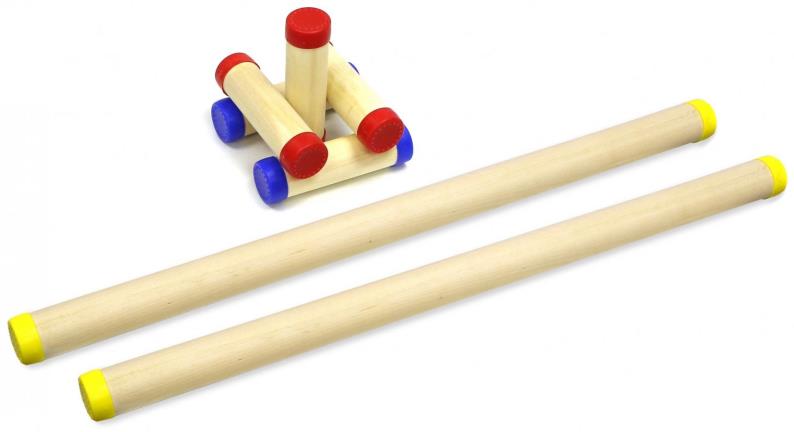 В набор входят две биты и пять городков - цилиндрических столбиков из дерева.
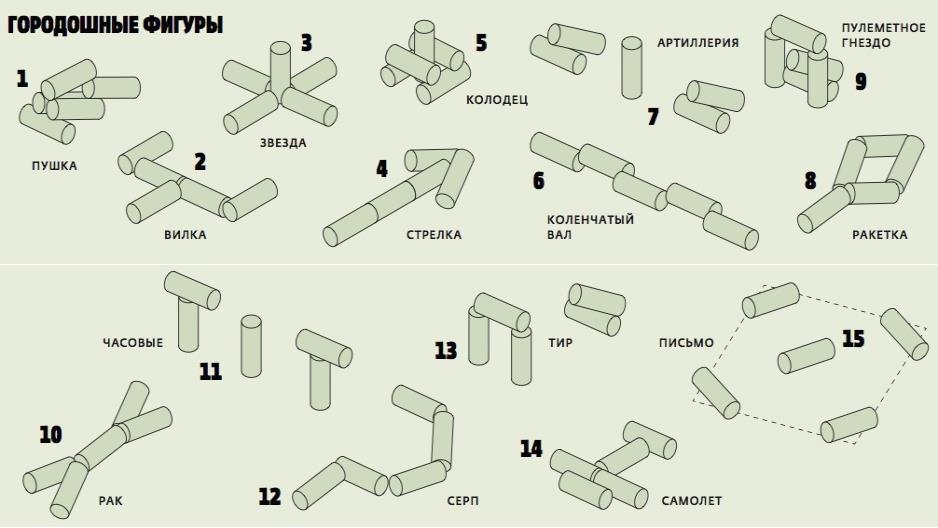 Обучение правильной стойке «городошника»
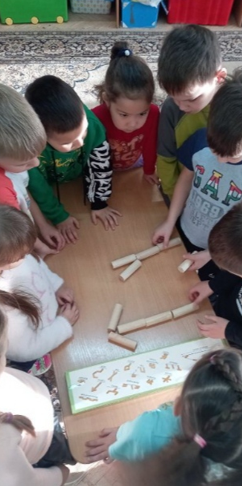 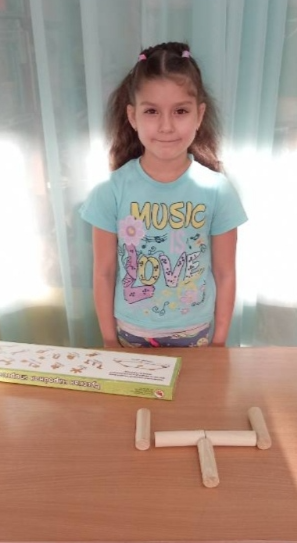 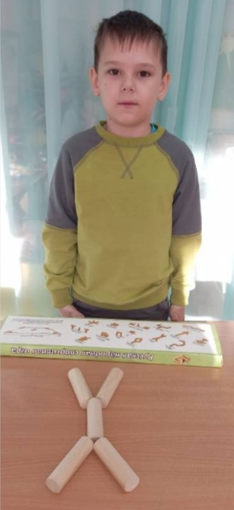 Обучение броску биты
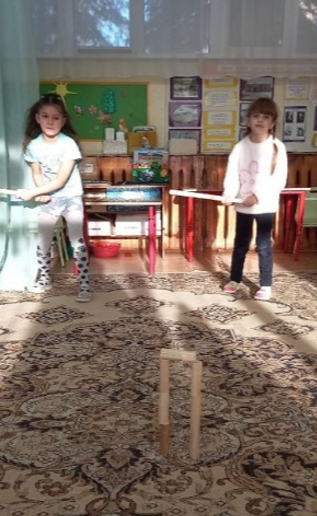 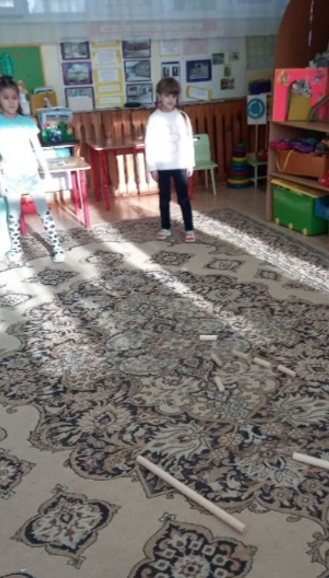 Виды соревнований
индивидуальные
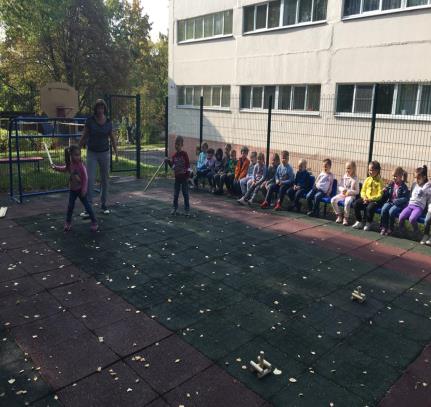 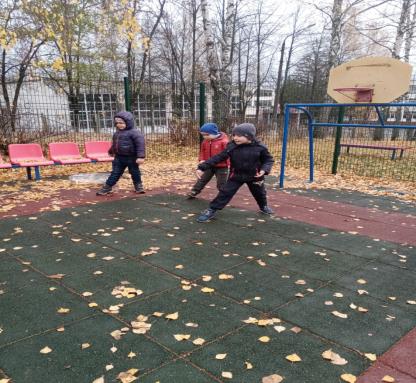 командные
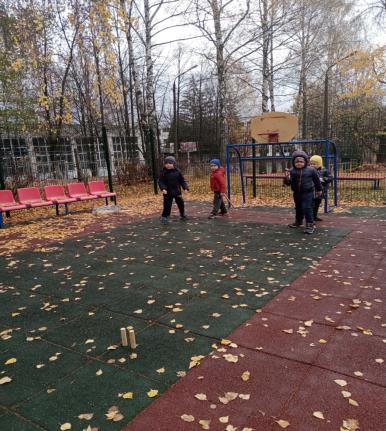 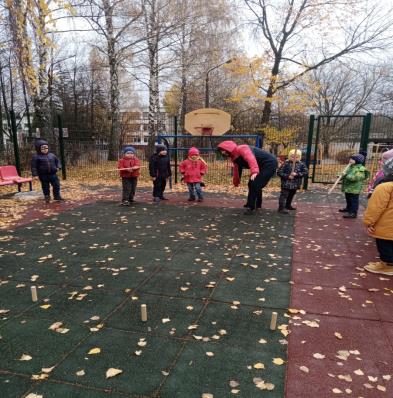 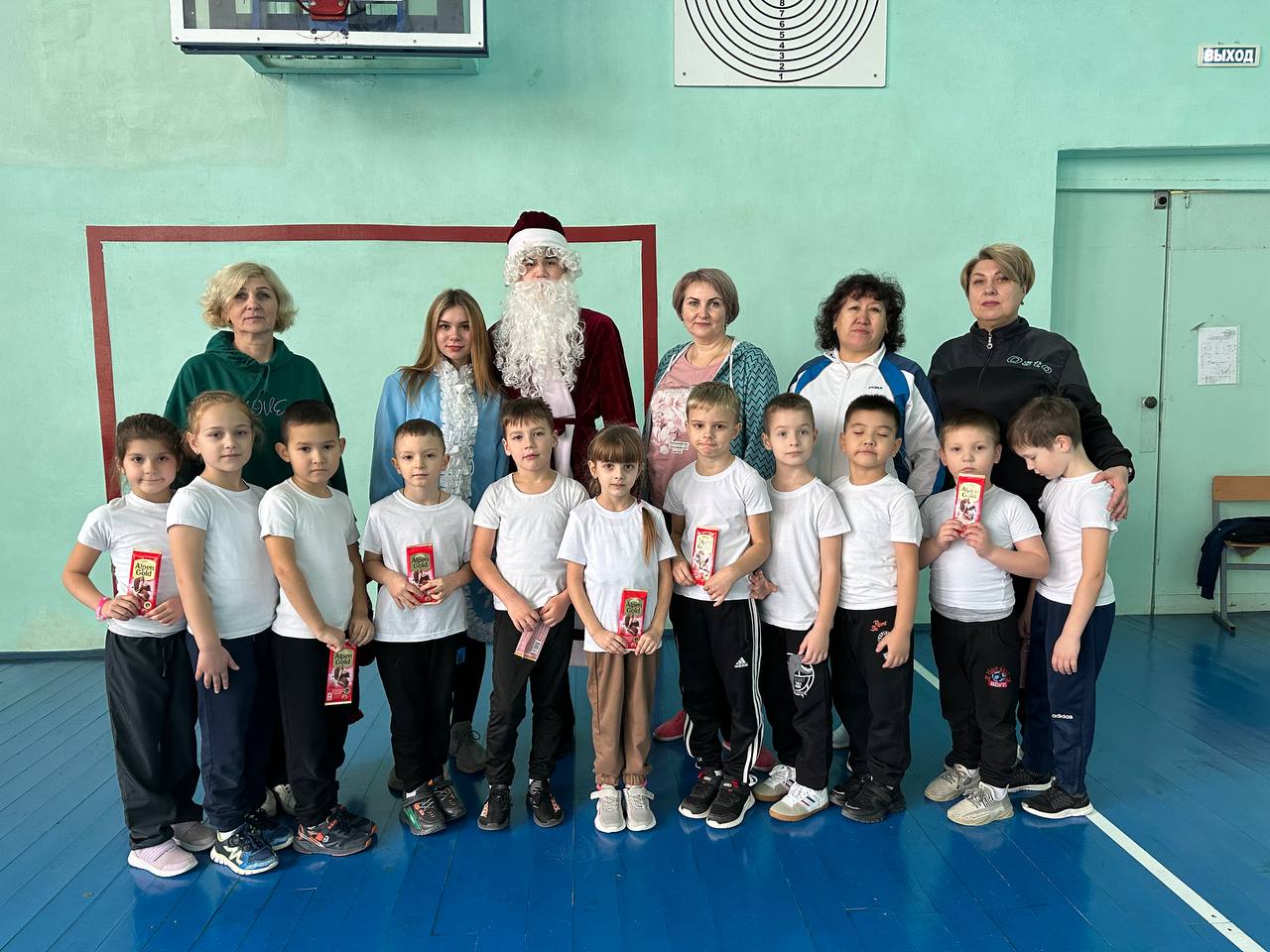